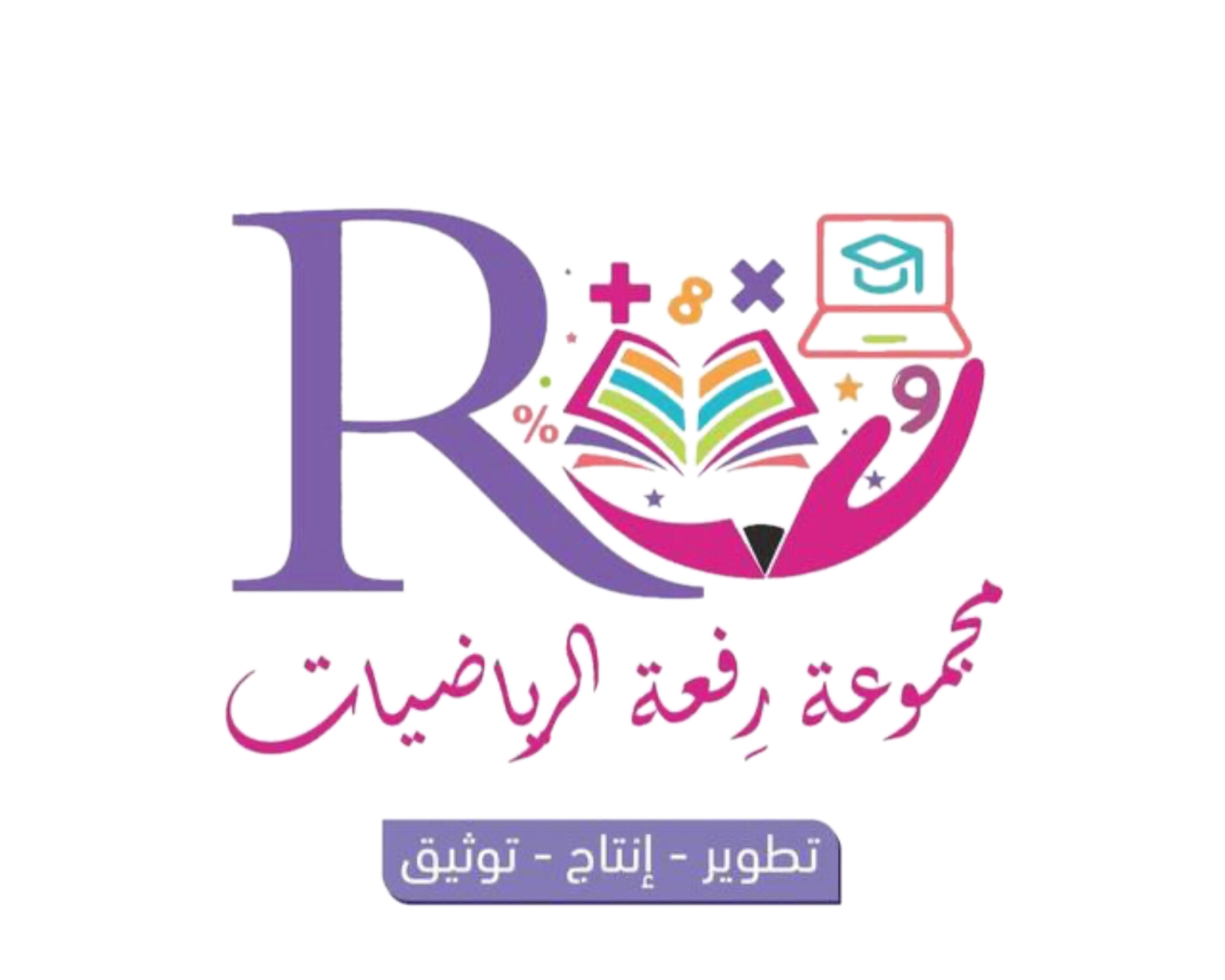 2
اليوم /
التاريخ/
المادة /
الصف /
معلمة المادة / مباركة الزبيدي
مراجعة ما سبق
أرتب الأعداد الآتية من الأصغر إلى الأكبر
122 ، 322 ، 222
630 ، 622 ، 656
درس اليوم
الأنماط العددية
فكرة الدرس/
أكتشف أنماط عددية .
وأجد الأعداد الفردية و الزوجية في أنماط الأعداد .
المفردات /
زوجي – فردي
المفردات
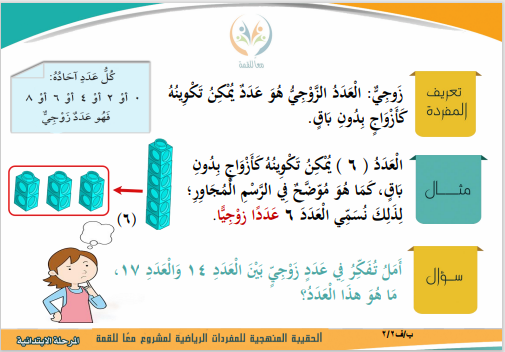 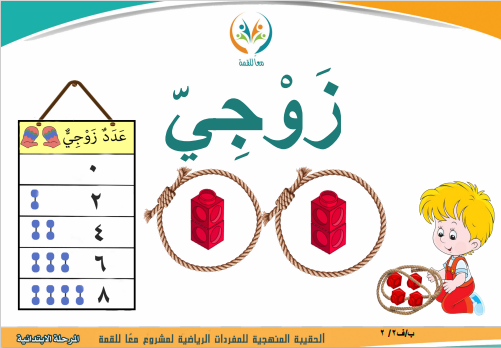 المفردات
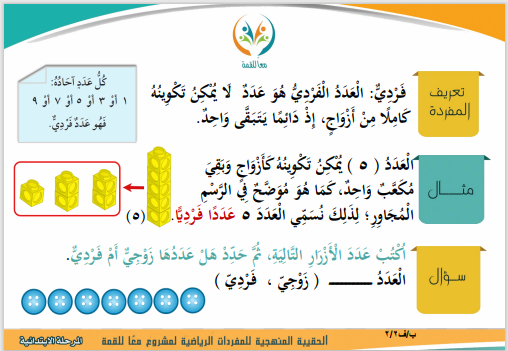 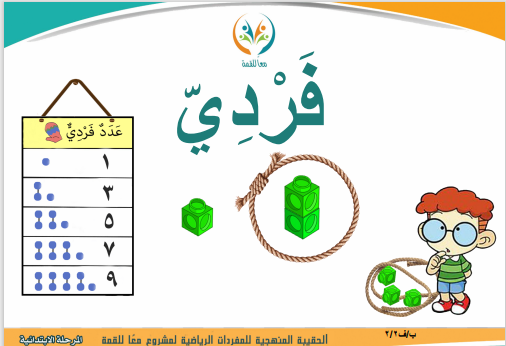 أستعد
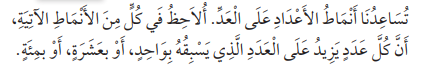 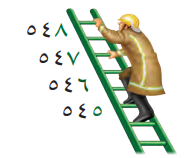 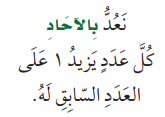 أستعد
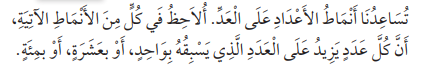 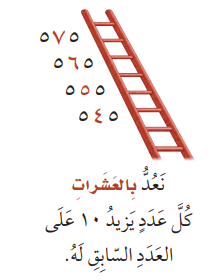 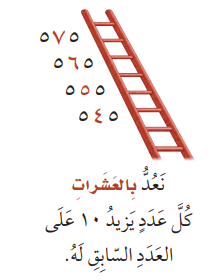 أستعد
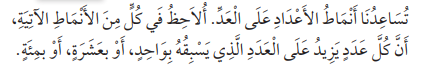 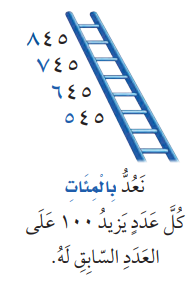 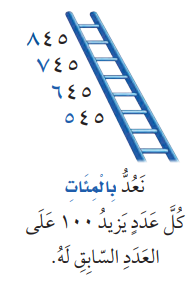 أستعد
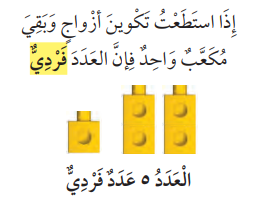 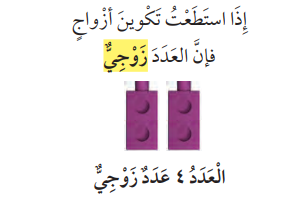 أستعد
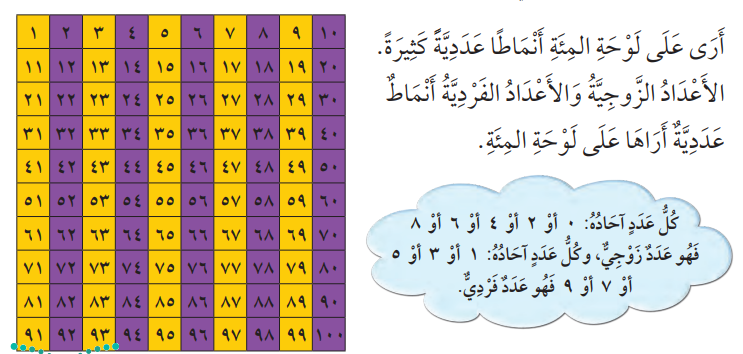 أتأكد
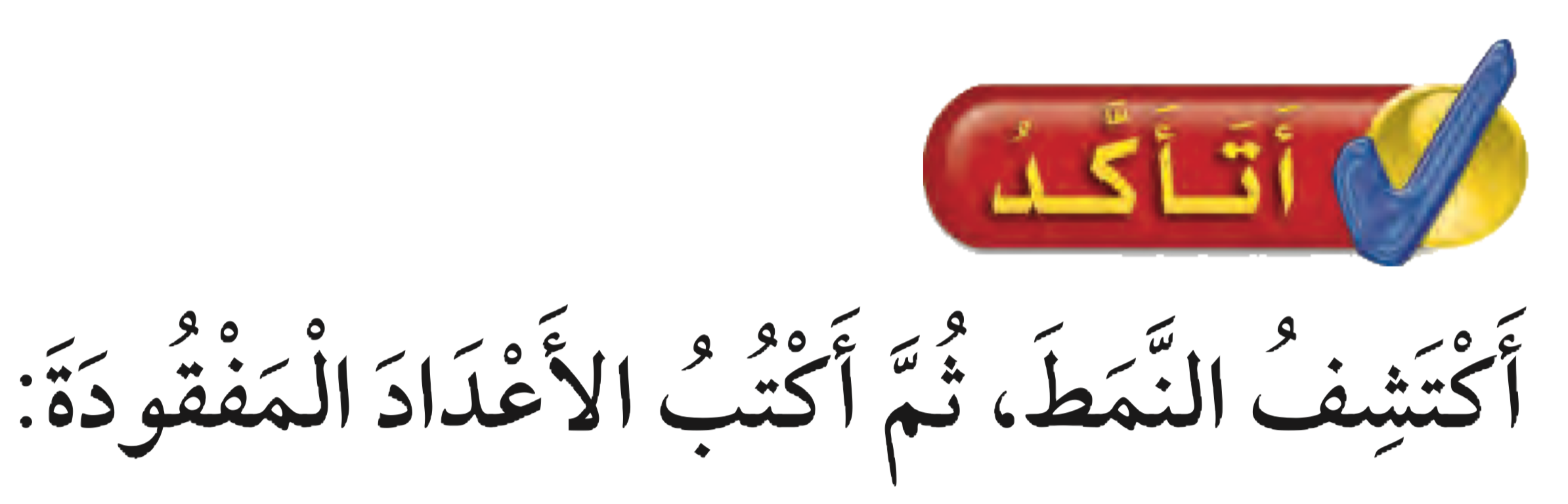 ٣٧٠
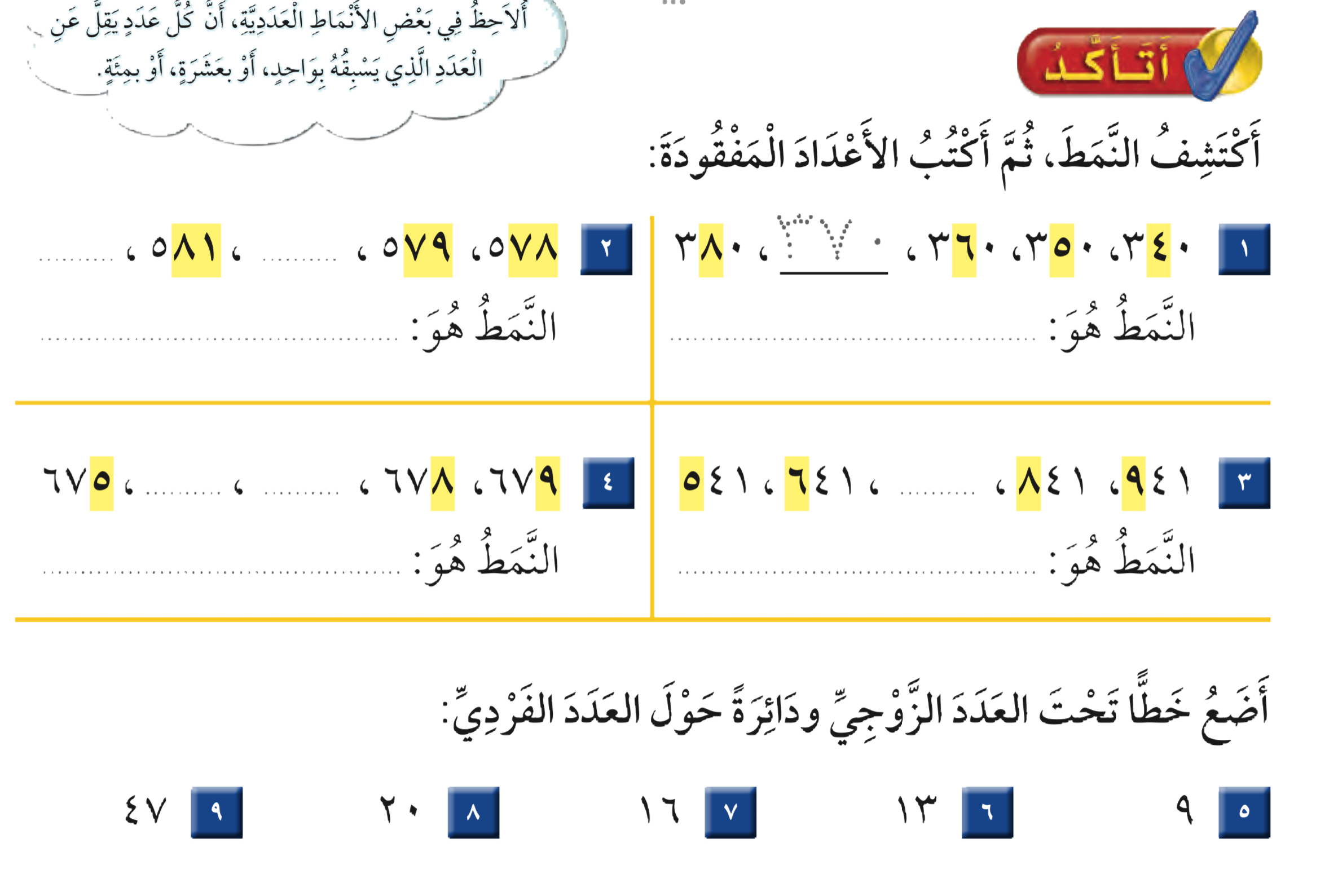 ٥٨٢
٥٨٠
+1
+ 10
٦٧٦
٦٧٧
٧٤١
- 100
- 1
أتأكد
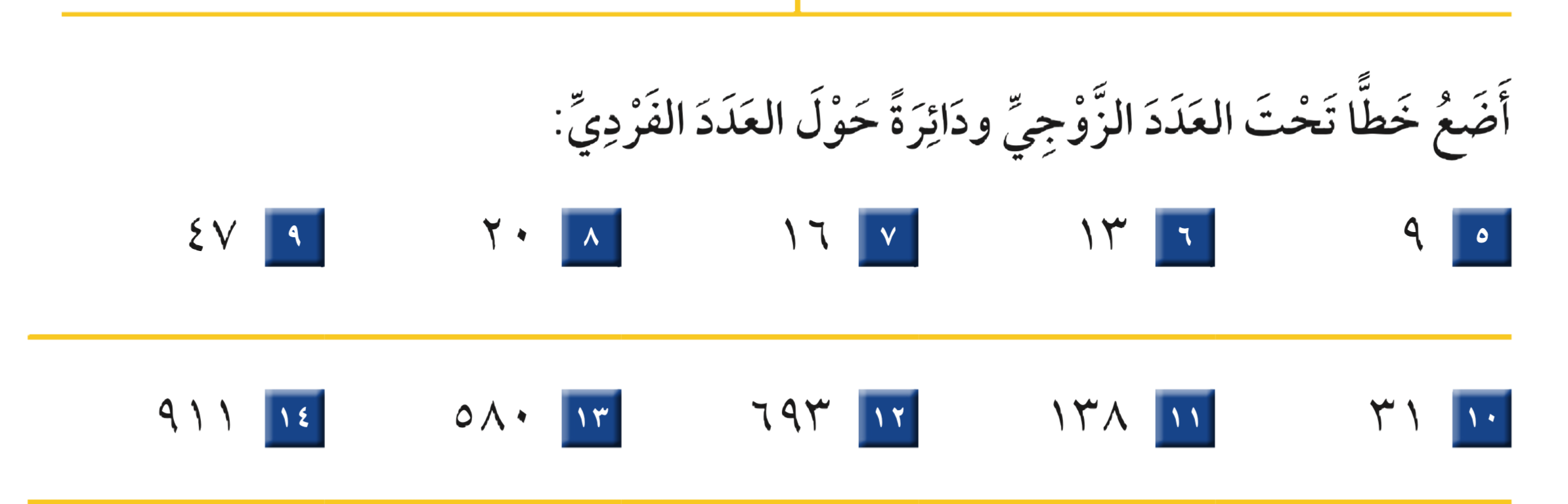 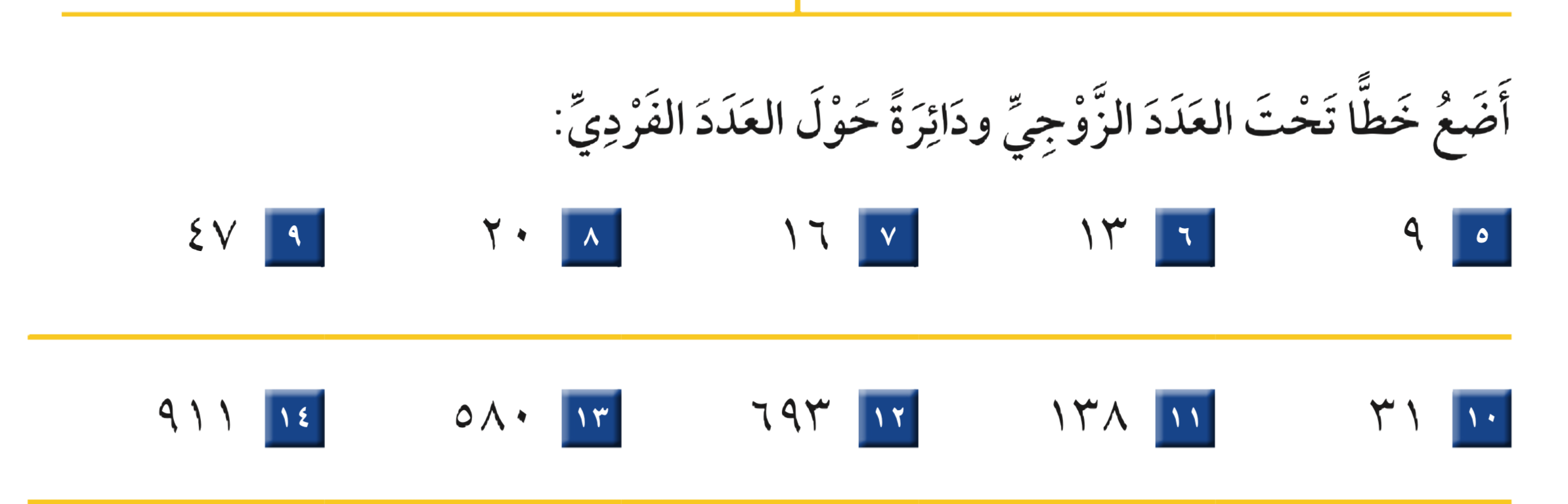 أتدرب
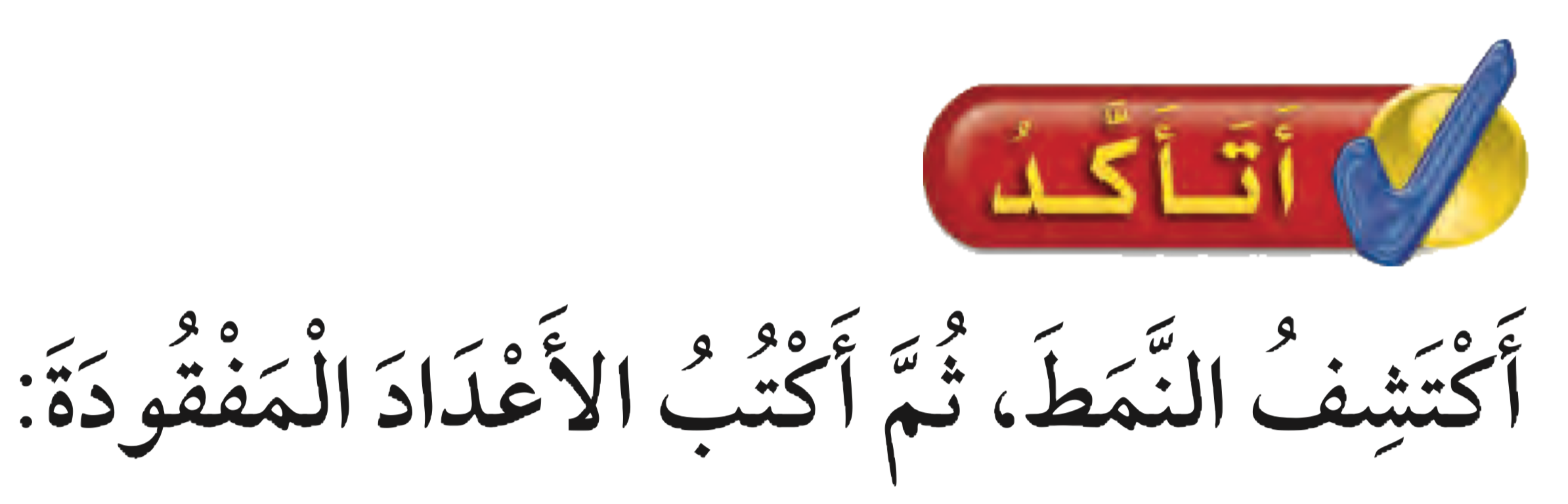 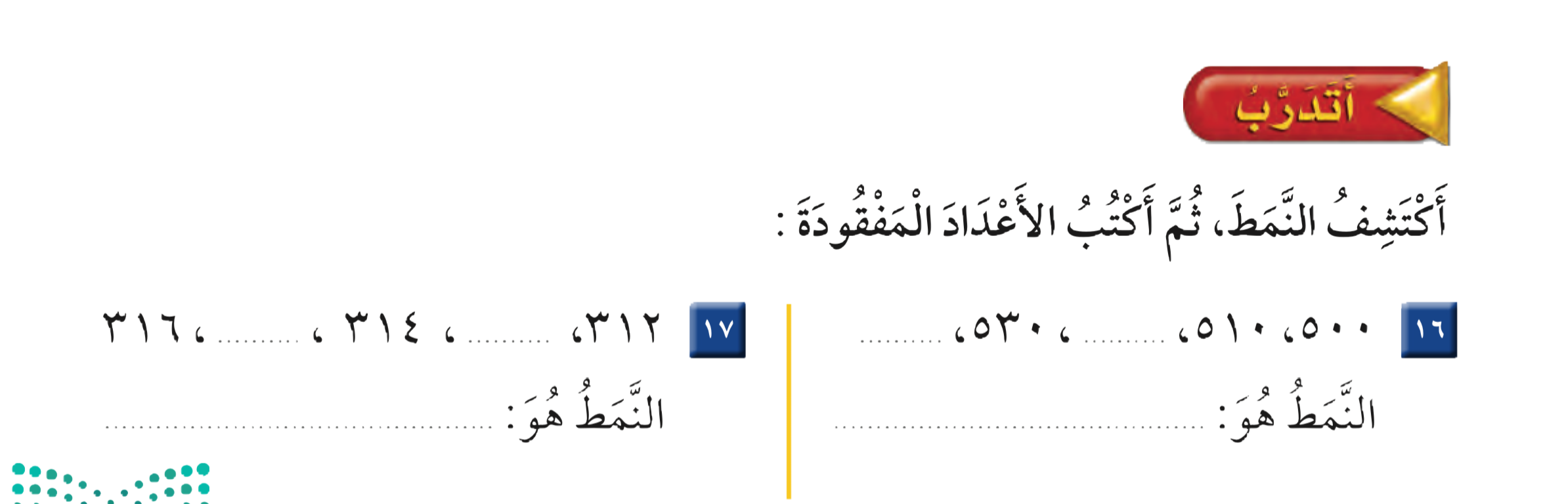 ٥٤٠
٥٢٠
٣١٣
٣١٥
+ 1
+ 10
التقويم
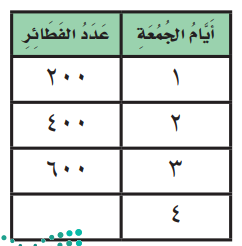 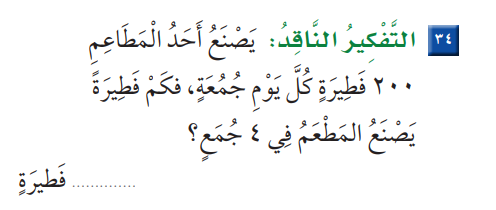 800
800
الواجب
من رقم  18 إلى رقم 33 صفحة 81